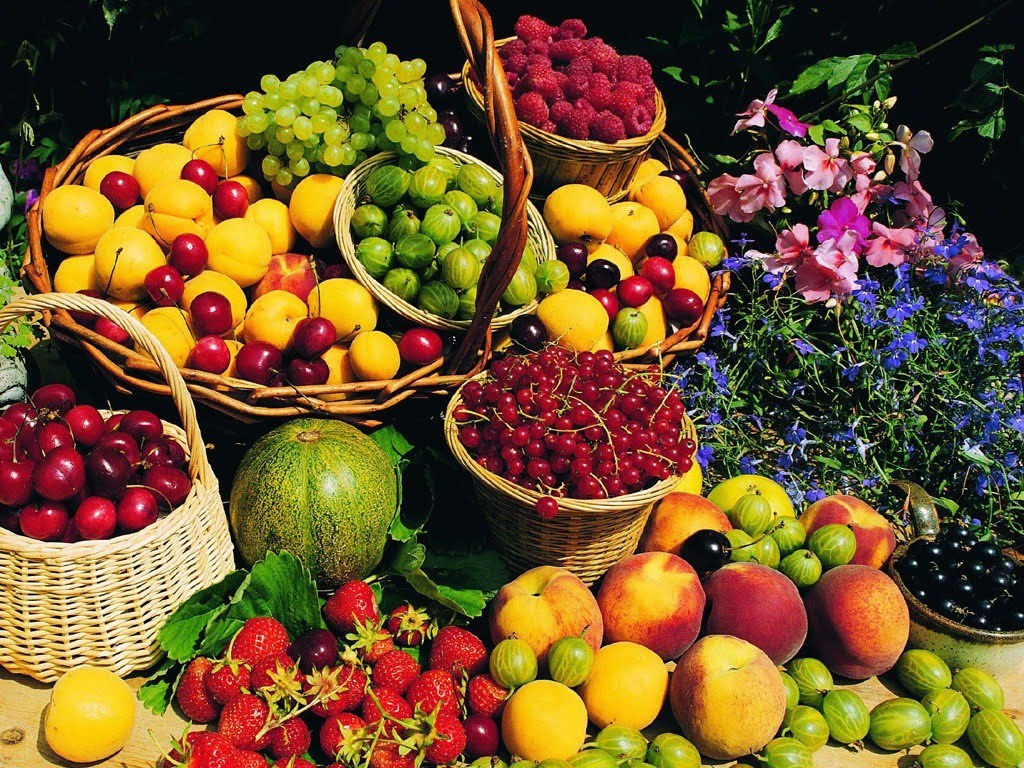 Bio ételek
készítette:

Sára Violetta
Mi is az a bio étel?!
A bio élelmiszerek olyan növényi vagy állati eredetű élelmiszerek, amelyeket az ökológiai gazdálkodás szabályainak megfelelően állítottak elő.
A bioételek fogyasztása miért is hasznos?!
A bio élelmiszerek fogyasztásával elkerülhetjük a növényvédő- és gyomirtószer-maradványok és egyéb vegyszerek bejutását a szervezetünkbe, amelyeket a növénytermesztés során ma rutinszerűen használnak.
Az egészséges táplálkozás alapja,a bio ételek fogyasztása!
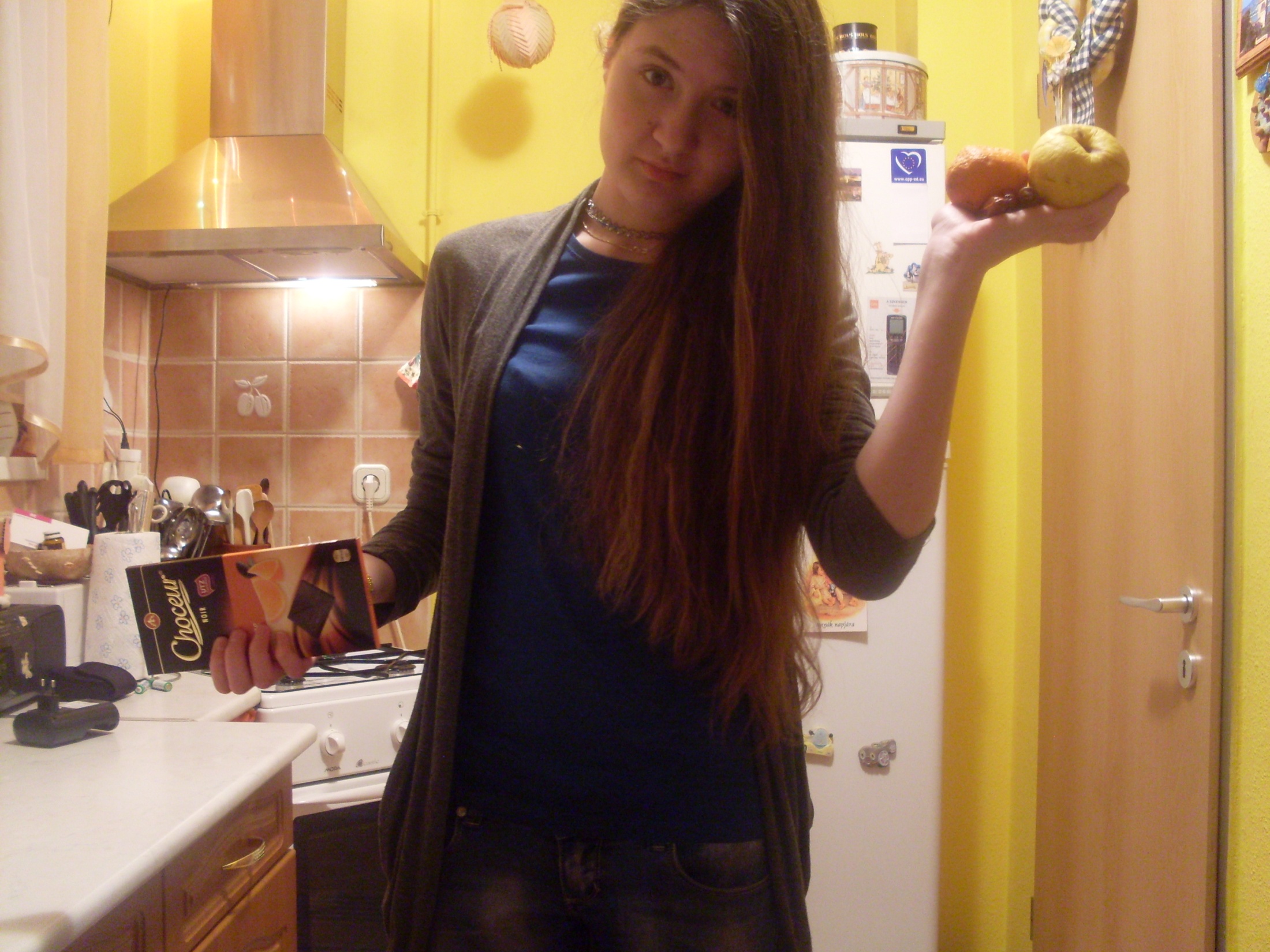 A bio ételek  termesztése.
A legújabb kutatási eredmények bizonyítják,hogy a bio élelmiszerek  valóban egészségesebbek és táplálóbbak mint a mesterséges szerekkel(pl.:műtrágya) ellátott társaik.
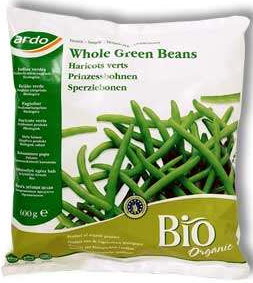 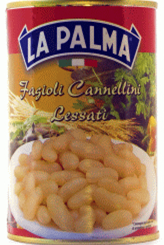 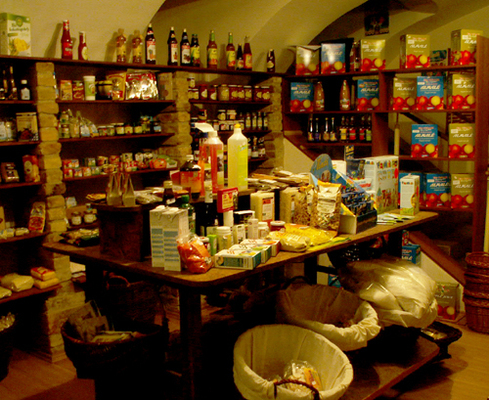 BIOBOLTOK
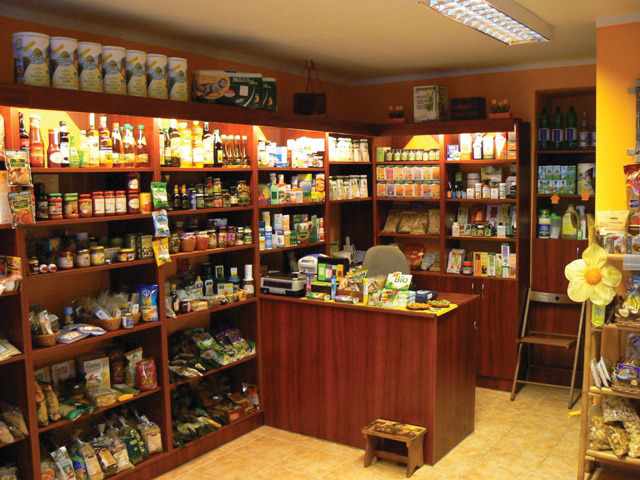 Bio:
olajok,gyógyszerek,é
lelmiszerek,italok,tisztálkodó
szerek stb.
Sokan nem is gondolnának arra,hogy a szeszes italok közül mértékletesen fogyasztva a  vörös biobor is jó hatással lehet az egészségre.Ennek lényege,hogy a szőlő termesztés folyamán ,semmilyen MESTERSÉGES PERMETEZŐSZERT ÉS ADALÉKOT  Nem Alkalmaznak!
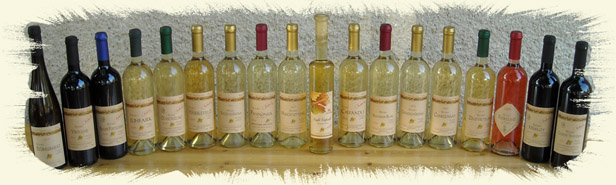 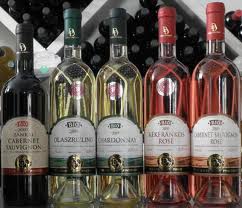 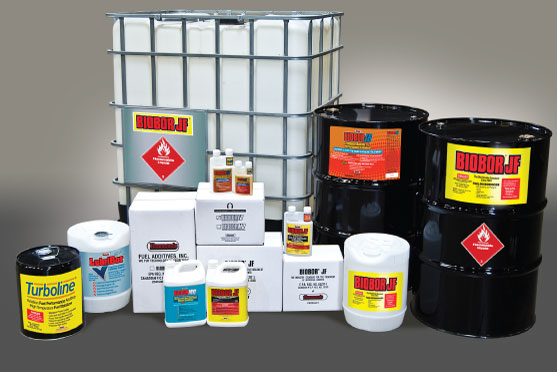 Remek receptek találhatóak a bio ételek körében,melyek vitamondúsak  és laktatóak



Bazsalikomos lencsepástétom
Bulgurlabdák…
Csőben sült karfiolos tészta
Cukkini leves
Sárgarépa krémleves

…és ez csak 5 féle a sok közül…:)
Miért fogyasztanak egyre többen bio ételeket?!
Sokan betegségből (emésztőrendszeri problémák,rákos megbetegedés) történő felgyógyulásukat követően, túlnyomórészt ezen ételeket fogyasztanak.
Sok túlsúlyos,vagy fogyni vágyó ember tért rá ilyen ételek fogyasztására.
Sokan pedig a ‘divat’ és reklámok hatására próbálják ki az efféle ételeket.
Vélemény és észrevétel
Hazánkban egyre többen ismerik fel annak a jelét,hogy a bio termékek felhasználása az egészséges  táplálkozás szempontjából nagy jelentőségű.
Bio ételekről;gazdálkodásról sokan azt gondolják,hogy a mai kor találmánya.
Pedig nem!

A káros hatású anyagok mellékhatásait korán felismerték:

Közép-Európa területén: 1920-ban Rudolf Steiner
Anglia területén: 1940 környékén Albert Howard
Bio étel és fitness étel
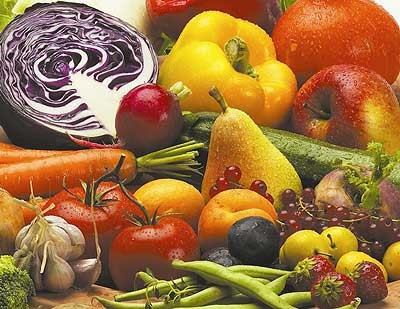 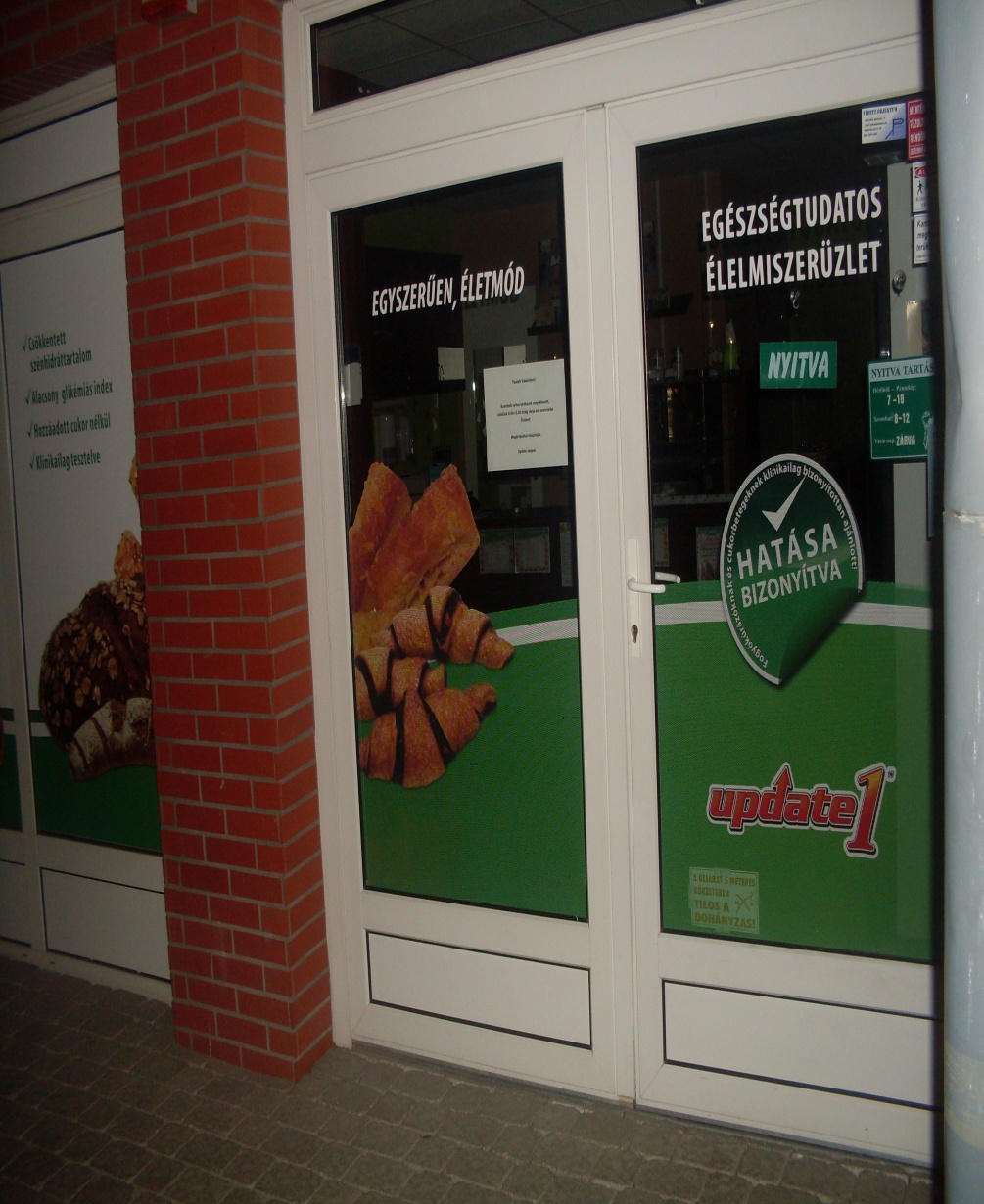 Bio ételek:

NEM tartalmaznak vegyszereket
Tartalmaznak cukrot,szénhidrátokat és minden egyéb természetes anyagokat.
Fitness ételek:

Tartalmaznak vegyszereket
NEM tartalmaznak szénhidrátokat,cukrokat.
Ezek az állítások bizonyítják,hogy a fitness és a bio ételek különbözőek.
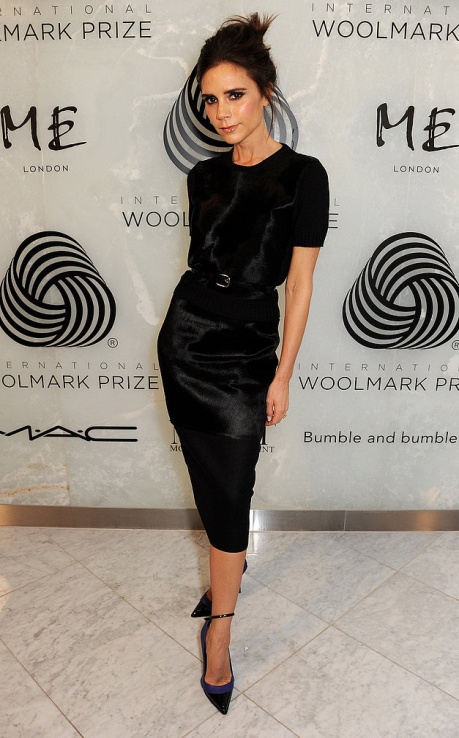 Bio ételek és a hölgyek
Nőknél előtérbe helyeződik a bio ételek fogyasztása,de nemcsak az egészséges táplálkozás és a ‘karcsúság’ végett.Orvosilag is alátámasztott szakvélemények alapján már a családtervezés gondolatától kezdve is sok hölgy választja a bio ételeket leendő gyermekei szempontjából.
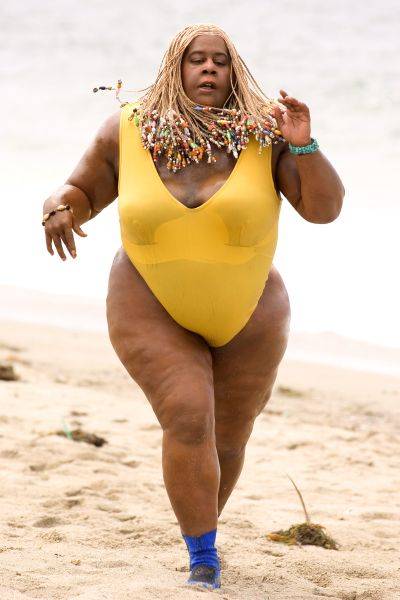 Források:

Internet
Könyvek
Újságok
Saját gondolatok
Magán  jellegű fotók (4;8;11;12;13;15-ös dián)
Iskolám neve és címe: 
SIOK Vak Bottyán János Ált.Isk. és AMI
8600. Siófok Március 15. park 2.
Felkészítő tanárom: Czizmadia Lajos
Összerendezte:
 Sára Violetta